1
WWW.BETTERINVESTING.ORG
Financial Ratios Checklistby Gladys Henrikson for MicNova March 12, 2024adapted from Bakul Lalla, Virtual BINC 2023 Session 305
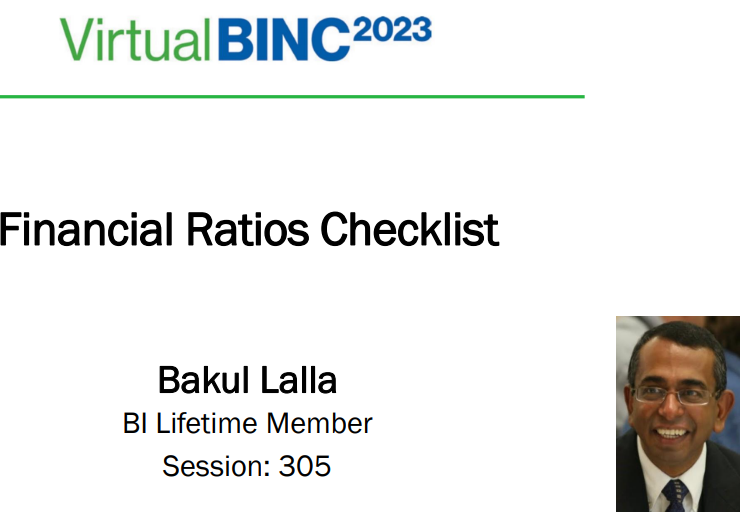 Introduction
Definitions
Financial Ratios with Parameters 
Examples
Conclusions
WWW.BETTERINVESTING.ORG
2
Introduction
Financial Ratios Checklist is great for 
keeping an investor sane, and 
for helping us stay within a circle of competence
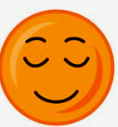 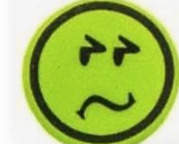 PROS: focuses on
Fundamentals
Quality
Consistency
Portfolio Weeding/Feeding
Loss Avoidance/Growth &Return
CONS: Backward looking
No Predicive Value - need to see how company will make money going forward
Missed Opportunities –error of omission
Doesn’t account for disruptors
Restrictive in Opportunity Set
WWW.BETTERINVESTING.ORG
3
Definitions of 10 Financial Ratios:  (Basic Ratios above Barbed Wire; Intermediate Ratios below.)
WWW.BETTERINVESTING.ORG
4
Definitions, Cont. (these are below barbed wire)
Notes re Ratio #10. a. Investopedia calls this the “Equity Multiplier” formula. Dividing total assets ( on the balance sheet) by only shareholder’s equity omits all liabilities (current and long-term plus operating leases etc.). If a company has total assets of $500M and shareholder equity at $250 M, the equity multiplier is 2.0 (500/250). But if it had $500M in assets and equity of $100M, the equity multiplier is 5. “Larger equity multipliers suggest further investigation because.. more financial leverage [may be] involved.”
b. Better Investing uses alternative “Debt to Capital” ratio (prefers>30%)
WWW.BETTERINVESTING.ORG
5
Financial Ratios Checklist – With Parameters (Ratios/parameters, except ROE,  not applicable for banks)
WWW.BETTERINVESTING.ORG
6
Where to Find Company Financial Ratio Data on Better Investing SSG Website
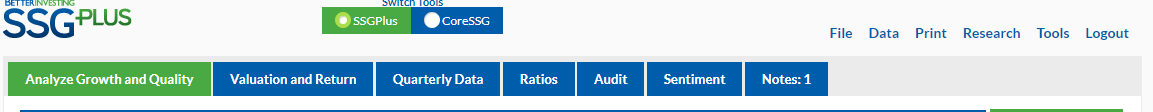 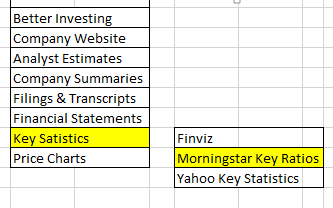 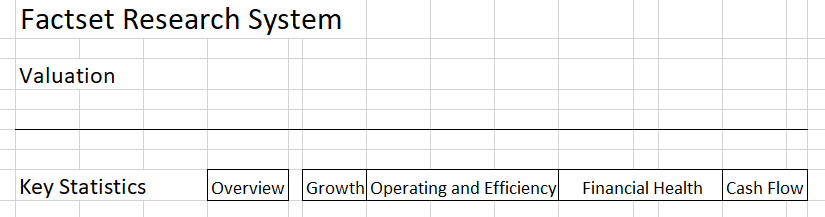 7
WWW.BETTERINESTING.ORG
Examples from MicNova Portfolio/Other1. Return on Equity (ROE) > 15%; >20% better
a. Old Watch List: LCI Industries- 5 yr avg ROE> 15% (note ROE vs Debt levels; 4.7% in 2023)
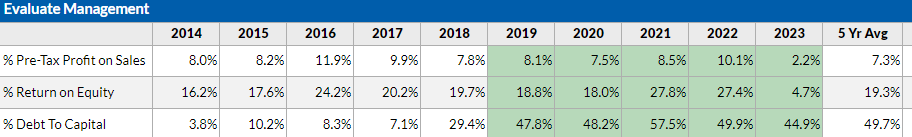 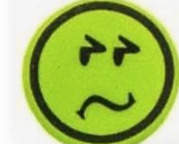 b. Current Portfolio: ExlService Holdings
5 yr avg ROE> 15%
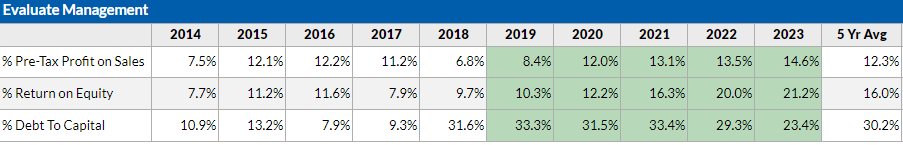 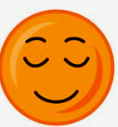 WWW.BETTERINVESTING.ORG
8
Example 2: Return on Invested Capital (ROIC) …>10% is good, > 12% better Data source: BI SSG/company name/Research Tab/ Key Statistics/Morningstar/ Valuation—Key Statistics/Operating and Efficiency
Old Watchlist: MKSI (Drops to -17%; fails criteria    )


b. Portfolio: ADBE (Rises to 27%; passes criteria
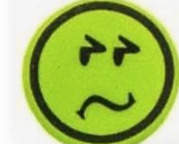 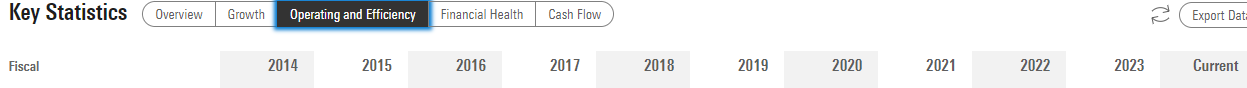 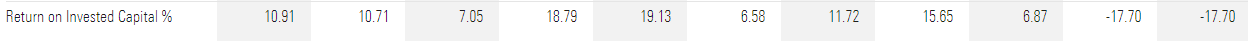 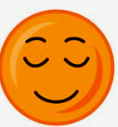 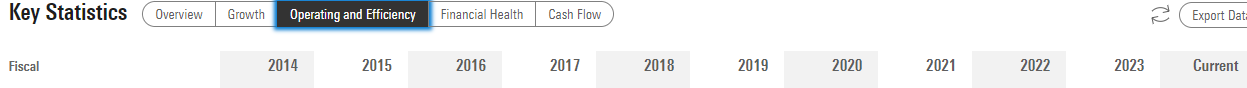 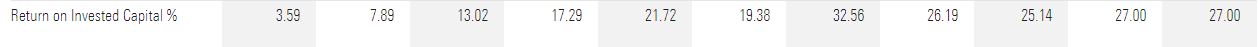 WWW.BETTERINVESTING.ORG
9
Example 3: Free Cash Flow/ Sales (Free Cash Flow Margin)… > 10% good; > 15% betterData source: BI SSG/company name/Research Tab/ Key Statistics/Morningstar/ Valuation—Key Statistics/Cash Flow
Old Watch List: Avnet (Negative%; doesn’t pass


Portfolio: GOOG (16-22%, passes
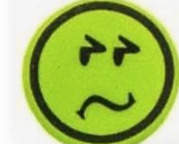 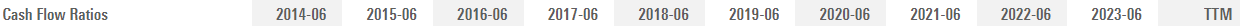 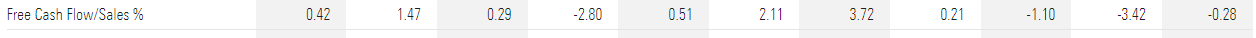 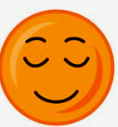 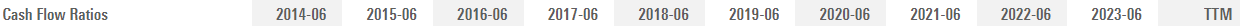 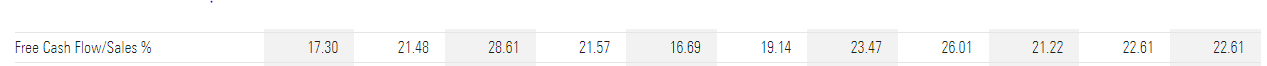 WWW.BETTERINVESTING.ORG
10
Example 4 – CapEx/ Sales )… < 10% good; < 5% better(Data source, same as example 3)
Old Watch List: Copart  (>10%, fails, except ‘22   

Portfolio: Gentex (< 10%, passes
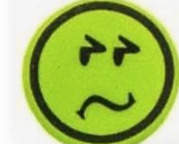 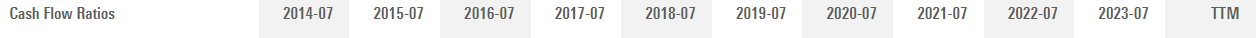 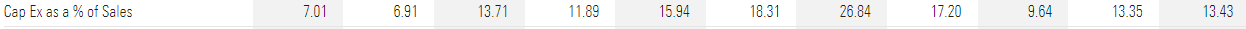 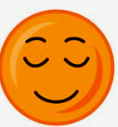 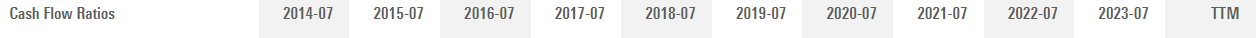 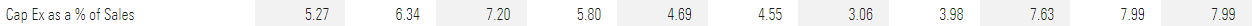 WWW.BETTERINVESTING.ORG
11
Example 5 – Free Cash Flow/ Net Income )… steady or increasing at around 1.0 (Data source, same as examples 3 & 4)
Old Watch List, Lithia Motors (LAD) (neg %


Portfolio, Apple (1.0+, passes
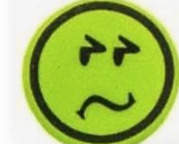 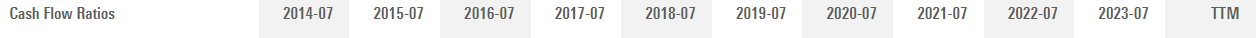 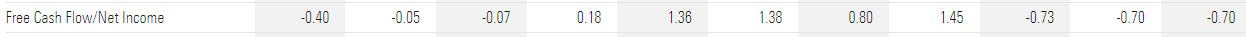 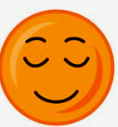 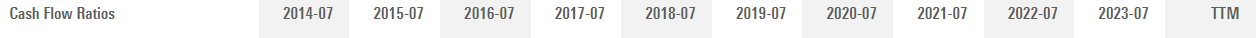 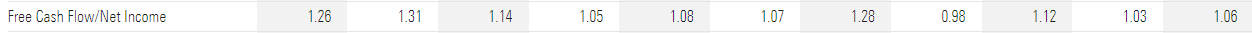 WWW.BETTERINVESTING.ORG
12
Example 6 – Gross Margin… above 50% is good, above 70% is better(Data source, same as example 2, “Operating and Efficiency”)
Old Watch List: Fox Factory Holding Corp (<50%



Portfolio: Monster Beverage Corp (>50%
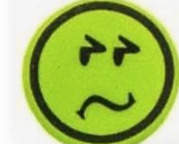 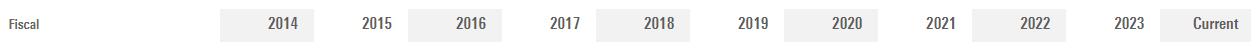 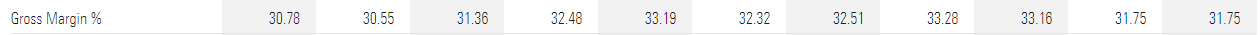 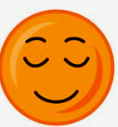 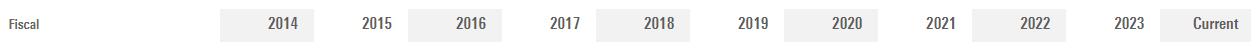 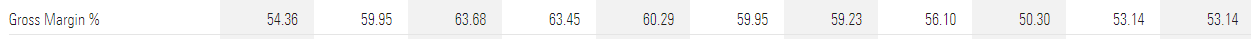 WWW.BETTERINVESTING.ORG
13
Example 7 – Operating Margin… above 10% is good, above 15% is better(Data source, same as example 2, “Operating and Efficiency”)
AAII Growth Stock Portfolio (12/23): DexCom Inc (passes after 2020; >10% 2020-2022; >15% 2023) 


b. Portfolio: Paypal (passes: >15% ~all years; 2021= 14.7%
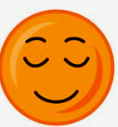 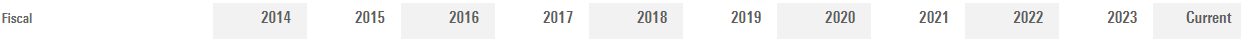 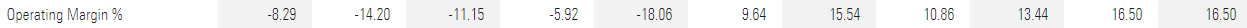 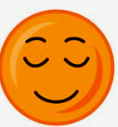 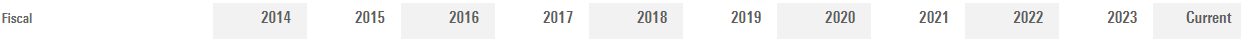 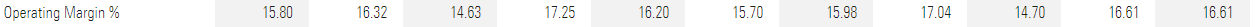 WWW.BETTERINVESTING.ORG
14
Example 8 – Net Margin… above 10% is good, above 15% is better(Data source, same as example 2, “Operating and Efficiency”)
Investor Advisory Service (Manifest Dashboard) Jan 2024: Health Equity Inc (fails post 2020 <10%) 


Portfolio: Simpson Manufacturing (passes, >10%)
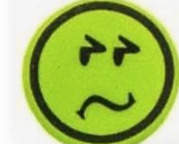 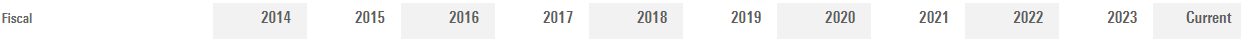 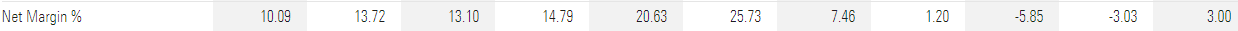 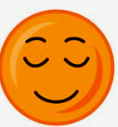 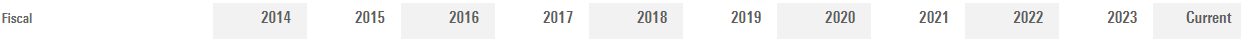 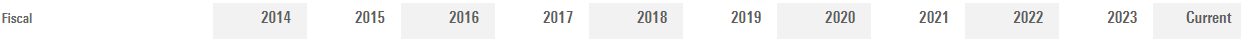 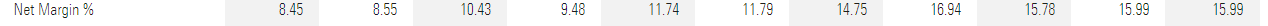 WWW.BETTERINVESTING.ORG
15
Example 9 – Return on Assets (ROA)… above 8% is good, above 10% is better(Data source, same as example 2, “Operating and Efficiency”)
a. Old Watch List: ACM Research  (fails <8%)



b. Portfolio, Tractor Supply (passes  >8%)
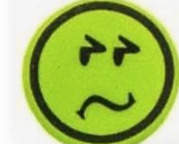 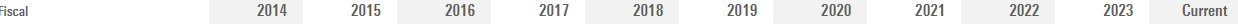 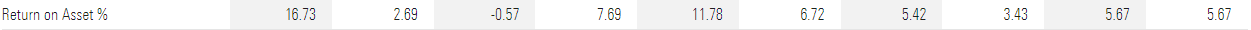 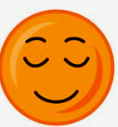 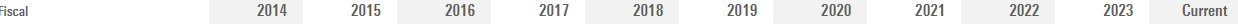 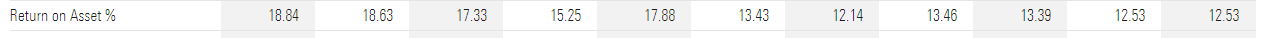 WWW.BETTERINVESTING.ORG
16
Example 10 – Financial Leverage …lower than 2.0, lower than 1.75 is better(Data source, same as example 2, “Operating and Efficiency”)
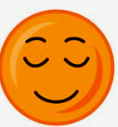 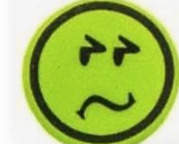 a. Watch List, Factset Research (passes only in 2014-16)



b. Portfolio, Microsoft (passes only in 2-14 & Latest Qtr)
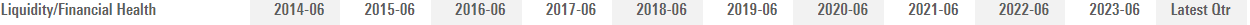 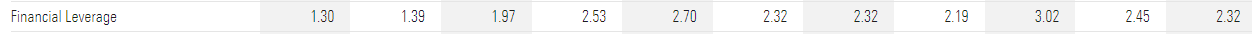 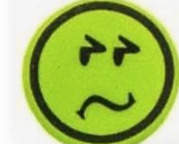 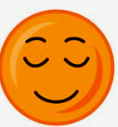 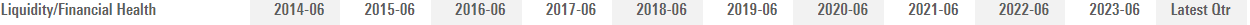 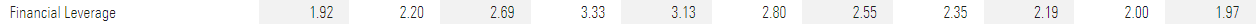 WWW.BETTERINVESTING.ORG
17
Conclusions
Use the Financial Ratios to Compare non-financial stocks to purchase
Be sure to compare stocks in same industry
Also Better Investing’s Stock Comparison Guide (SCG) contain many financial ratios
Use some of these Financial Ratios for stocks in our portfolio to detect signs of improvement or deterioration
Do consider the industry for assessing ratios
These ratios augment, vs replace, other ratios we use – e.g. liquidity ratios: “quick ratio” and “current ratio”
Other financial ratios available in Investopedia.com
Questions?
Presentations filed in Bivio/ Education)